COVID-19: Fälle in Deutschland
17.03.2020
Update: COVID-19 National
1
[Speaker Notes: https://www.ecdc.europa.eu/en/cases-2019-ncov-eueea]
COVID-19: Epidemiologische Kurve in Deutschland (Stand 16.03.2020, 11:00)
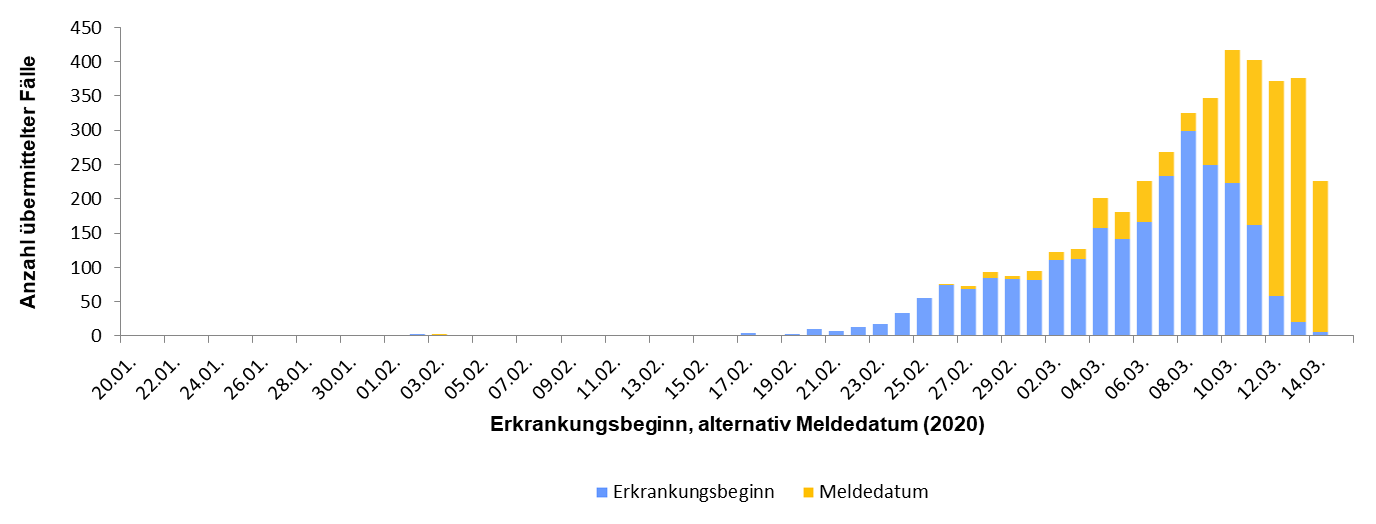 Epidemiologische Kurve der 5.433 (Vortag: 4.195) der übermittelten COVID-19-Fälle in Deutschland nach vorliegendem Erkrankungsdatum- bzw. nach Meldedatum
17.03.2020
Update: COVID-19 National
2
COVID-19: Fälle in Deutschland (Stand 16.03.2020, 11 Uhr)
Update: COVID-19 National
3
[Speaker Notes: https://www.ecdc.europa.eu/en/cases-2019-ncov-eueea]
COVID-19: Geografische Verteilung in Deutschland (Stand 16.03.2020, 11:00)
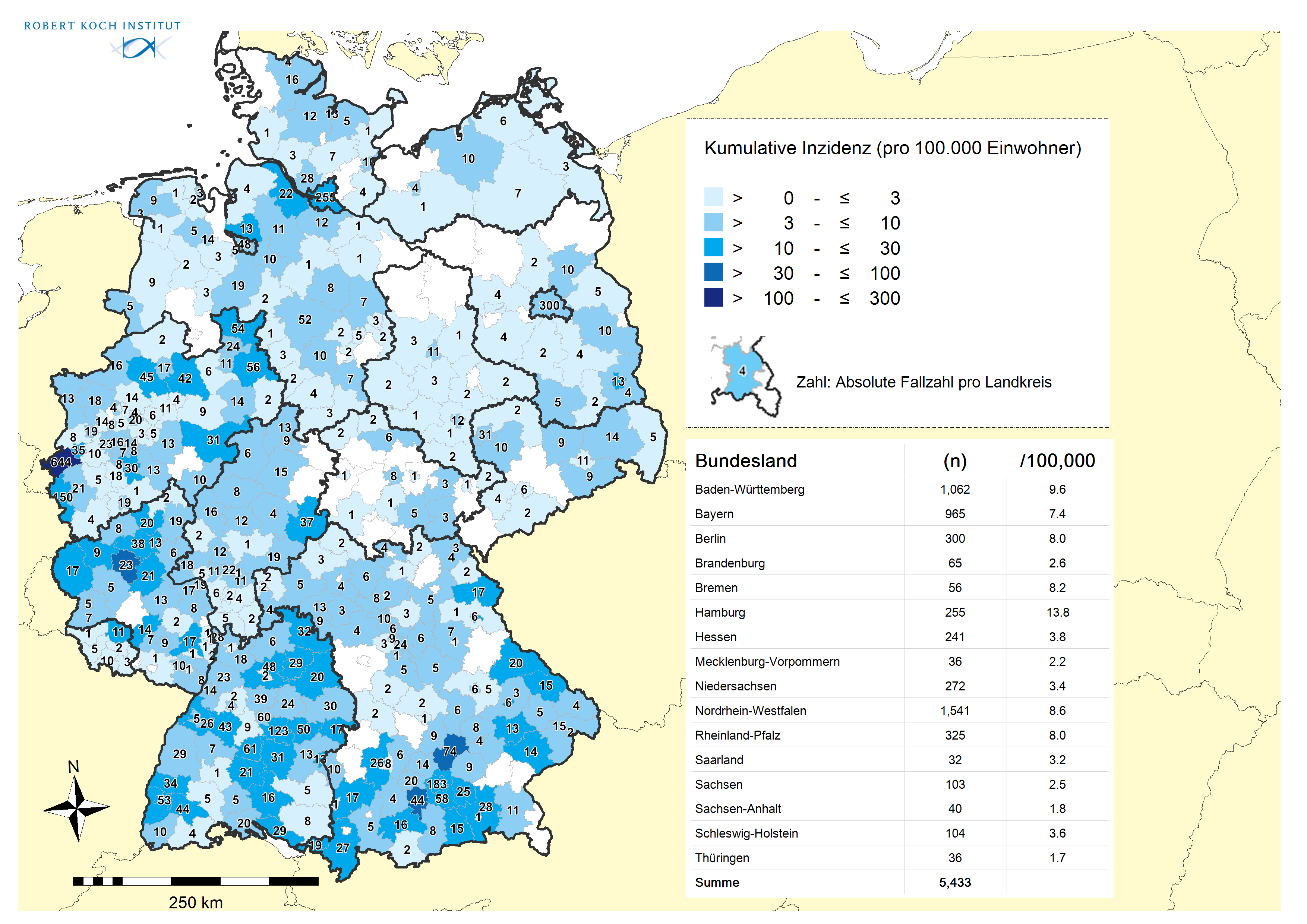 17.03.2020
Update: COVID-19 National
4
COVID-19: Geografische Verteilung in Deutschland(3-Tage-Inzidenz  14.-16.03.2020)
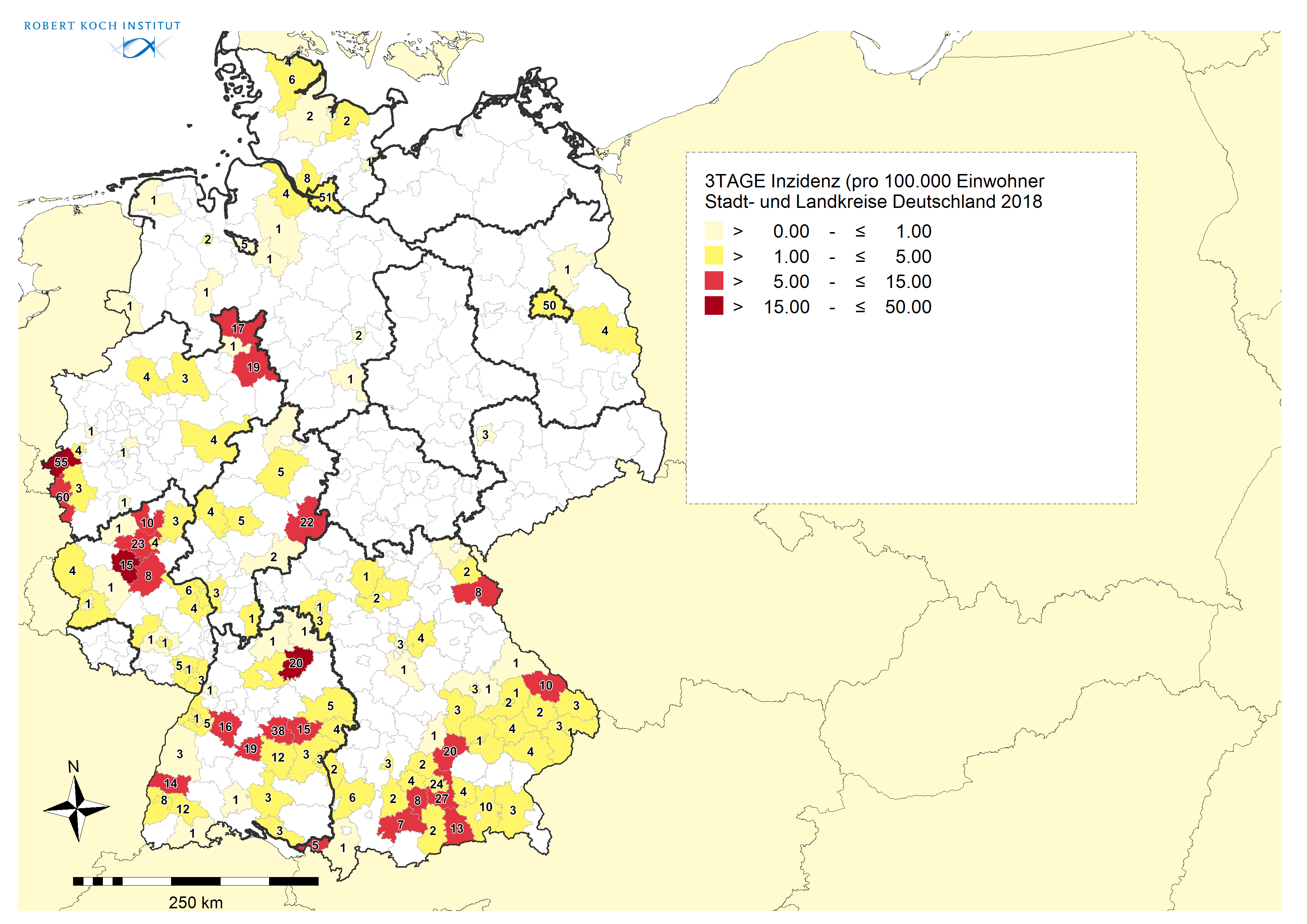 17.03.2020
Update: COVID-19 National
5
Trendanalyse der Bundesländer (Datenstand: 16.03.2020, 11 Uhr; n. Erkrankungsdatum bzw. Meldedatum-Diagnoseverzug v. 5 Tagen)
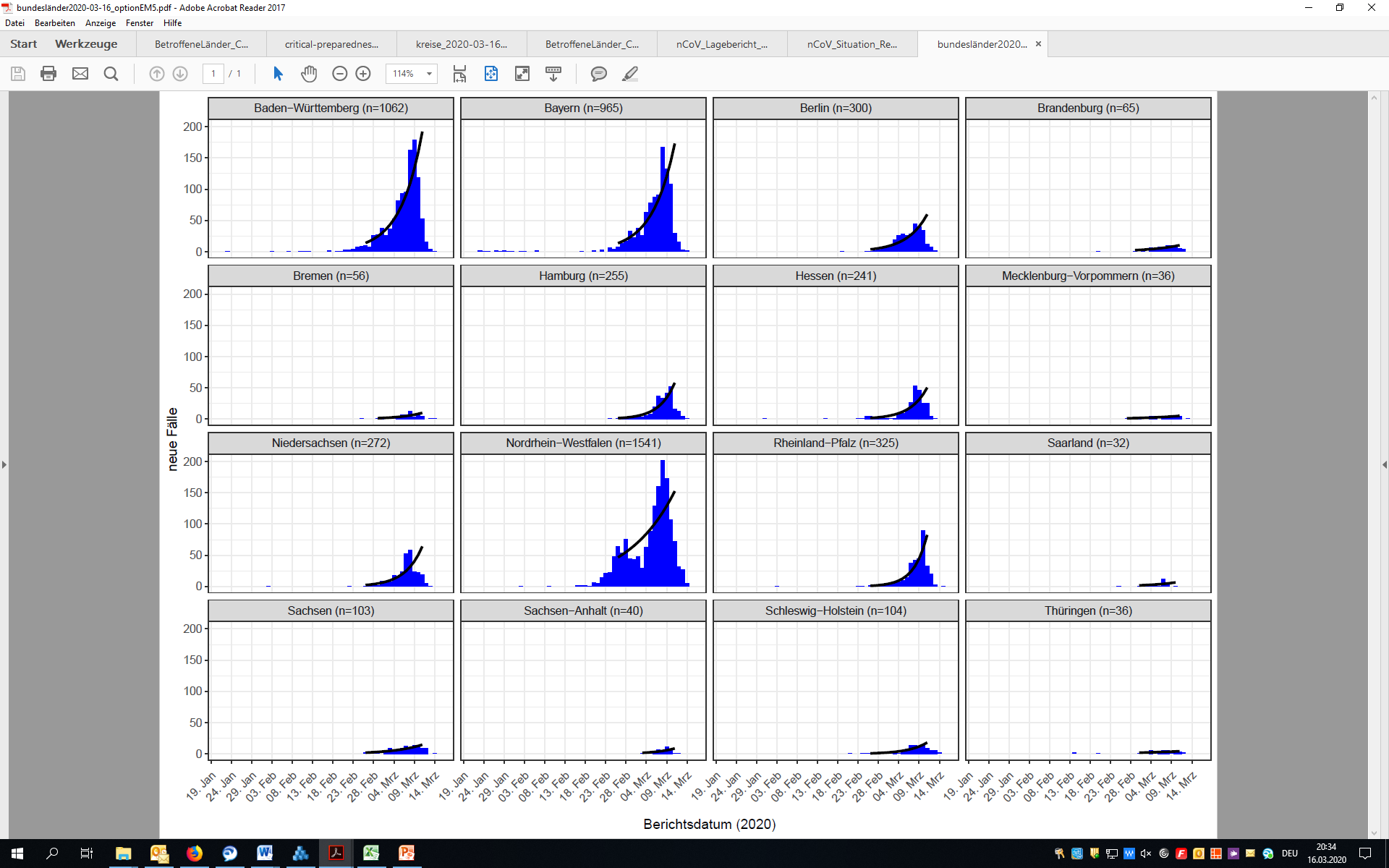 17.03.2020
Update: COVID-19 National
6
[Speaker Notes: es wird Erkrankungsdatum verwendet wenn vorhanden ansonsten das Meldedatum minus 5 Tage (durschn. Meldeverzug)]
Trendanalysen der Kreise mit den meisten Fällen (Datenstand 16.03.2020, 11 Uhr; nach Erkrankungsdatum bzw. Meldedatum-Meldeverzug v. 5 Tagen)
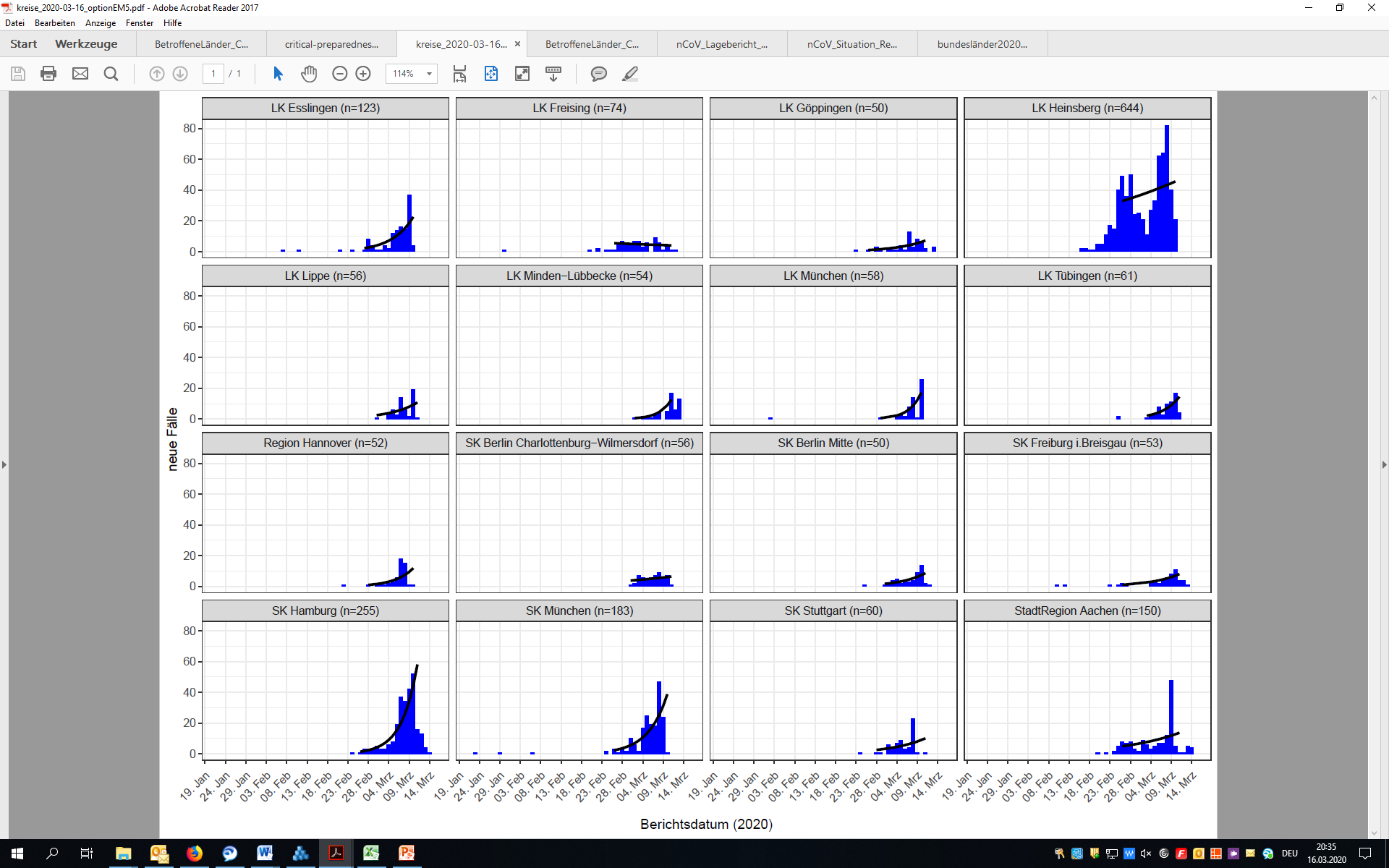 17.03.2020
Update: COVID-19 National
7
Expositionsorte national (Stand 16.03.2020, 11:00)
17.03.2020
Update: COVID-19 National
8
Expositionsorte International (Stand 16.03.2020, 11:00)
17.03.2020
Update: COVID-19 National
9
Top 15  Inzidenz – Trend  -  Exportierte Fälle - Maßnahmen
COVID-19: Alters- und Geschlechtsverteilung in Deutschland (Stand 16.03.2020, 11:00, N=5.433)
Alter	 0 - 95 Jahre (N=5.433), Median 46 Jahre;  Mittelwert 44 Jahre
Geschlecht (N=5.428) 3.050 (56%) männlich; 2.367 (44%) weiblich
17.03.2020
Update: COVID-19 National
11
Cluster
Über 159 Cluster (Auswahl)
Bayern – Webasto
Bayern – Thermo Fischer
Heinsberg - Karneval
Freising – Ableger Karneval
Spanien – Teneriffa
Berlin – Berlin Großraumbüro; Club „Trompete“
Rückkehrer Tel Aviv - 19/44 positiv; umfangreiche Kontaktermittlung der für Zielflughäfen zuständigen GÄ Frankfurt und München
Busreise von Südtirol nach Wilhelmshafen – 11 Reisende aus Deutschland SARS-CoV-2-positiv
Nil-Kreuzfahrtschiff Monarch – 4 Deutsche SARS-CoV-2-positiv
Kreuzfahrtschiff Costa Magica mit 4 COVID-19-Fällen unter 2.300 Passagieren an Bord
Zunächst am 12.3.2020  unter Quarantäne gestellt vor Martinique
Rückführung von 366 deutschen Passagieren am 15. und 16.3. 3. nach Frankfurt
Betroffene Bundesländer und Gesundheitsämter informiert
\\rki.local\daten\Projekte\RKI_nCoV-Lage\1.Lagemanagement\1.9.Intern.Kommunikation_12-IfSG\nCoV-Übersicht_Cluster-KoNa.xlsx
17.03.2020
Update: COVID-19 National
12
Amtshilfeersuchen
Berlin (07.03.2020)
Unterstützung bei Kontaktpersonennachverfolgung von 2 Clustern: Großraumbüro; Club „Trompete“
Entsendung von Nadine Muller (seit 09.03.2020)
Nürnberg
Unterstützung bei Kontaktpersonennachverfolgung bei einer Arztpraxis mit SARS-CoV-2-positivem Arzt
Entsendung von Sonia Boender und Kai Michaelis (seit 10.03.2020)
Ministerium für Arbeit, Gesundheit und Soziales in NRW (11.03.2020)
Fachliche Unterstützung des RKI bei den vielfältigen Anfragen
Keine Entsendung vorgesehen
LK Spree-Neiße-Kreis (11.03.2020) zur Unterstützung v.A. bei KoNa (Entscheidung steht noch aus)
17.03.2020
Update: COVID-19 National
13
Neue Vorgehen
Epidemiologischen Auswertungen nur noch aus SurvNet-Daten
RKI Dashboard  https://sewebapp05.rki.local/covid19site/
§ 12 IfSG Übermittlungen nur noch Informationen zu 
Todesfällen
klinisch schwere Verläufe
besondere Cluster
Fälle mit Bedarf für Informationsweitergabe an Behörden im Ausland und internationale Kontaktpersonennachverfolgung
besondere Maßnahmen, die ergriffen wurden
17.03.2020
Update: COVID-19 National
14